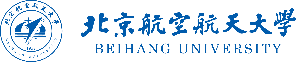 Guide for
Conference Center
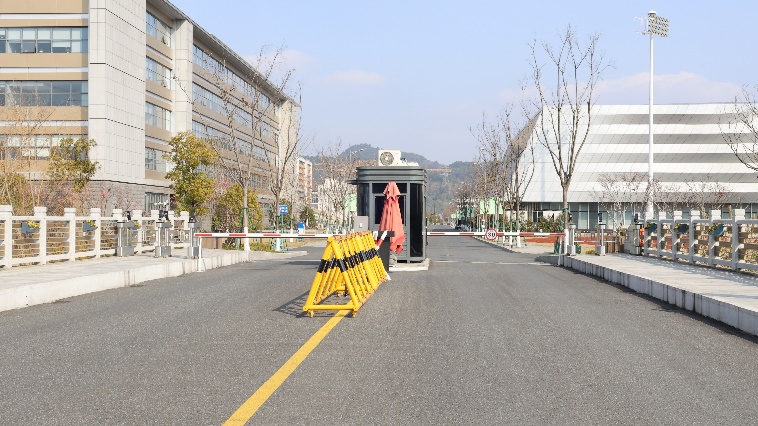 1
2
3
Location name for GPS search: "杭州市北京航空航天大学国际创新研究院（西门）International Innovation Institute of Beihang University, Hangzhou (West Gate)"
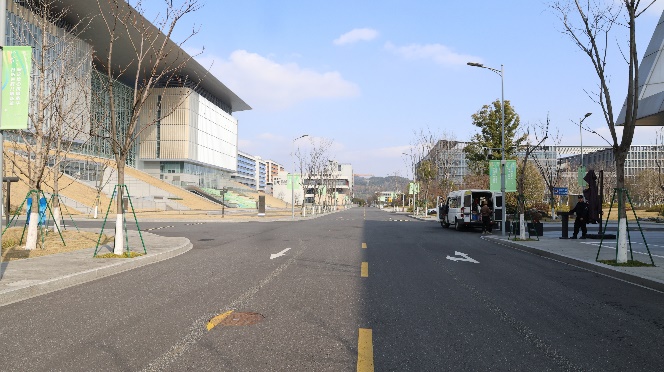 After entering the campus, go straight along the South Campus Road and pass the first intersection.
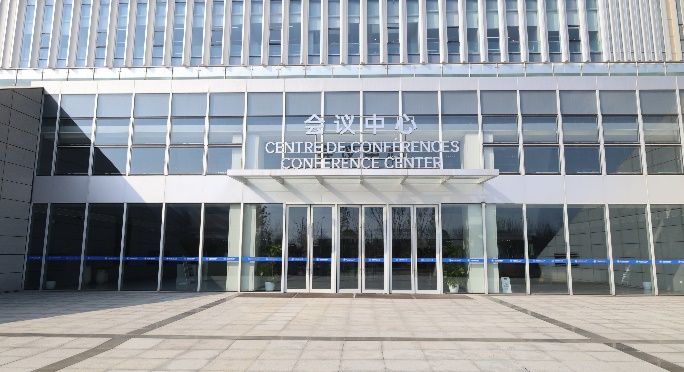 Go straight for about 20 meters after crossing the intersection. The conference center is on the left.
Please do not exceed the speed limit.-30 km/h
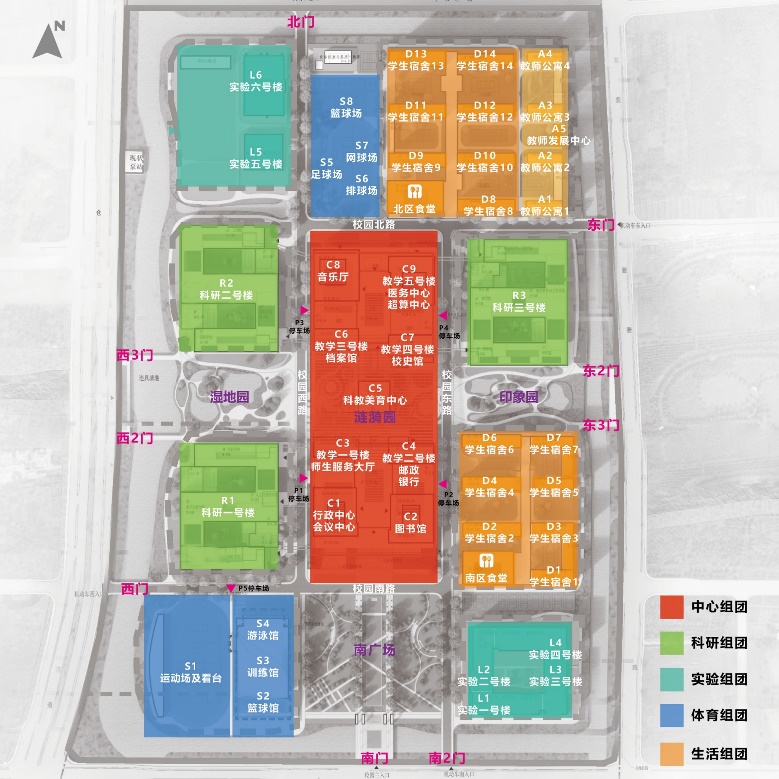 No. 166, Shuanghongqiao Street, Pingyao Town, Yuhang District, Hangzhou City
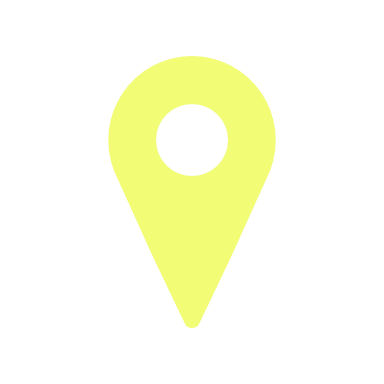 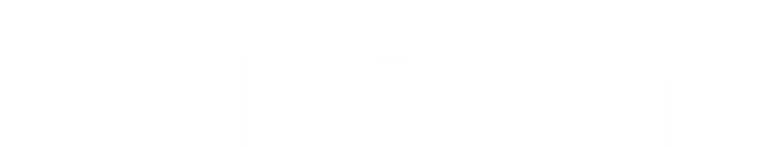